助動詞“要”“得” “不用”

通学の時、学校の制服（校服 xiàofú）を着る必要があります。

上学  时 〈要／得〉 穿  校服。
Shàngxué shí   yào  děi  chuān xiàofú.

通学の時、学校の制服を着る必要はありません。
✖ 上学  时 〈不 要／不 得〉 穿  校服。
Shàngxué shí  bú yào   bù  děi  chuān xiàofú.

上学  时 〈不 用〉 穿  校服。
Shàngxué shí   bú yòng  chuān xiàofú.
──┬──
　　└─「～する必要はない」は助動詞“不用”を使う
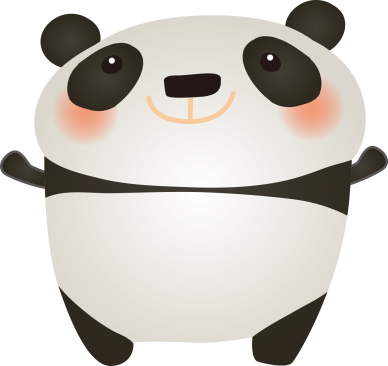 練習問題

Ｑ	あなたの高校（高中gāozhōng）は通学時、制服を着る必要がありましたか？

你们  高中   上学  时 〈要／得〉 穿  校服 吗？
Nǐmen gāozhōng shàngxué shí   yào  děi  chuān xiàofú ma?

Ａ	わたしたちの高校は通学時、制服を着る必要がありました。

我们  高中   上学  时 〈要／得〉 穿  校服。
Wǒmen gāozhōng shàngxué shí   yào  děi  chuān xiàofú.

	わたしたちの高校は通学時、制服を着る必要はありませんでした。

我们  高中   上学  时 〈不 用〉 穿  校服。
Wǒmen gāozhōng shàngxué shí   bú yòng  chuān xiàofú.
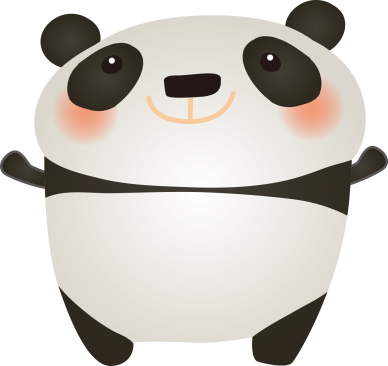